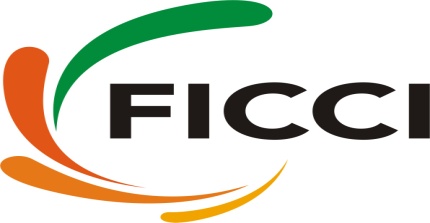 INTEGRATING MSME IN DEFENCE MANUFACTURING GLOBAL VALUE CHAIN
14 May, 2013
DEFENCE MANUFACTURING
MSME
Technocrat driven
Niche players
Risk takers – passion driven
Globally, health of this sector defines the “State of the Industry”

Defence Manufacturing
Infrastructure: support provided in Offset policy
Technology: State owned/controlled
Methods & Processes: Hand holding
Quality Standards: established players have developed
DEFENCE GLOBAL SUPPLY CHAIN
Foreign Prime
Has enough suppliers
Qualifying is a headache
Involves cost & efforts
Job loss is a major issue

Buyer Power leveraging
Offset
Minimum Indigenous content
Maintenance TOT
Indigenous Manufacturing – Buy & Make
MSME INTEGRATION
ORDERS are required to make the sector stable – financially

“OFFSET” policy provides 1.5x for the sector. For this to be a success we request that:
30% of the Offset obligation be reserved for the sector
OEMs should be allowed to add Defence Licensee MSMEs in their existing list of Indian Offset Partners (IOP)

“MAKE” & “BUY & MAKE”
Participation as consortium member in ‘Make’ programs
‘Min 20% or 1/3rd of the indigenous content to be procured from MSME sector  
Eligibility’ criterion in technology oriented ‘Make’ programs to be conducive for the sector participation
Evaluation matrix to provide ‘bonus points’ for procurement from MSME sector beyond the minimum percentage
Import duty concessions , taxes &duties benefits,..to be passed on to MSME units
MSME INTEGRATION … cont’d
“COST OF FUND”
Low cost bank finance for working capital: Fund & Non-Fund
Non fund costs are prohibitive: Exp: a Rs.3 cr Bank Guarantee for 3 years would make the MSME unit out of pocket by Rs 54.27L & the overall cost is Rs.61.27L – in comparison, this is negligible for a large Corporate. We request that this be reduced to a tenth.
Exchange Rate Variation (ERV) to be allowed 
Technology Development Fund (TDF) be activated: MSME Unit is able to receive an aid-in-grant of Rs. 5 cr under ‘Make’ programs. The IP should remain with the MSME Unit.

RISK SHARING FOR DEVELOPMENT CONTRACT
Institutional mechanism to accommodate failures. Suggest a 80:20 risk sharing formula as applicable under ‘Make’ program
MSME INTEGRATION … cont’d
EXPORT: Units are facing serious operational problems due to requirement of NOC by the Customs and MoD insisting on ‘End Use Certificate’ duly signed by the Govt of the Importing Country. It is requested that:
There is a need to differentiate between platforms /Fully Built Units  vis a vis  components / sub-assembly
Strategic vs Non Strategic parts that are banned / covered under any list / international agreement. 
Limit the requirement of NOC only if parts are for the above category
If the item under export does not cover the above then the purchaser should provide a EUC, as was the case in the past, and this should be acceptable to the authorities concerned.
THANK YOU